Jim crow laws photo essay
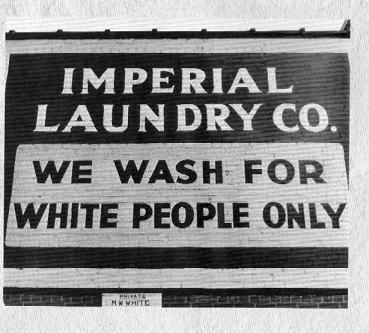 by: lina mawari
Economic: African Americans were rejected jobs, therefore resulted in poverty.
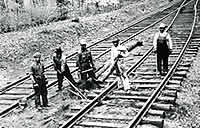 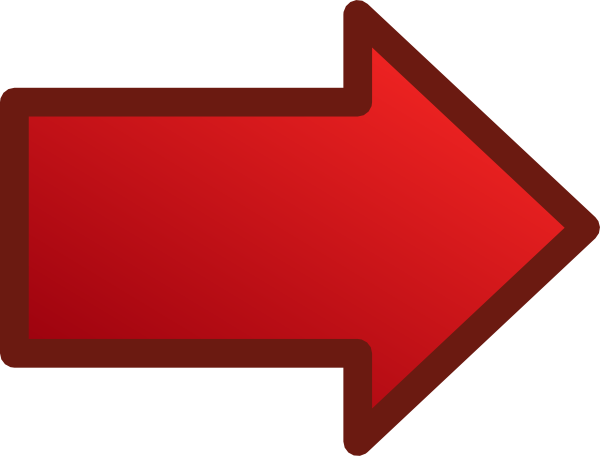 Educational: African Americans weren’t allowed to attend white schools. If they did they were criticized.
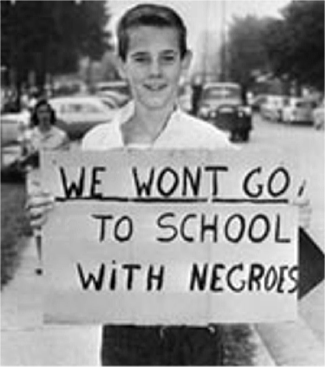 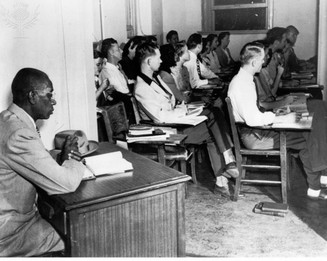 Social:  basically whites didn’t want African Americans involved In anything they did.
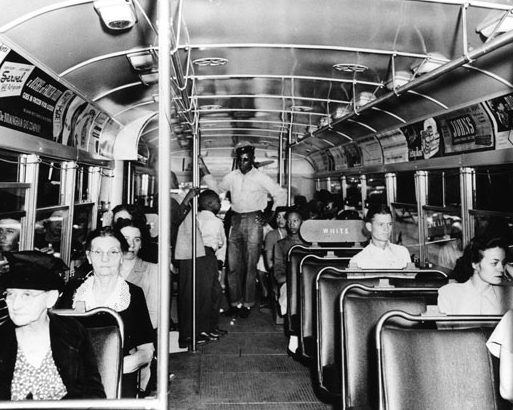 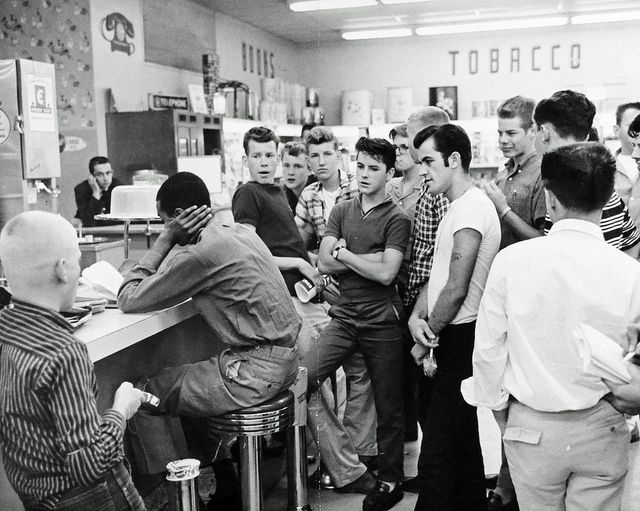